DEBO, NO NIEGOPAGO, NO TENGOUNA PROPUESTA DE INSOLVENCIA
Rosa María Rojas vértiz
Antigüedad: Tratamiento punitivo, 							  delito, venganza

Posteriormente se prohibió la venganza: prevaleció la satisfacción económica de los intereses de los acreedores
Enrique VIII: Procedimiento colectivo:
Ahorra tiempo y dinero
Conserva bienes
Distribución más equitativa

Isabel I: Permitió la quiebra a comerciantes

Jorge II (1705): Permitió el “Discharge” a comerciantes
División: comerciantes vs. no comerciantes

Comerciantes: persona moral se puede liquidar

	The UNCITRAL Legislative Guide on Insolvency Law
	The World Bank Principles for Effective Insolvency 	and 	Creditor/Debtor Regimes
	The Creditor Rights and Insolvency Standard, best 	known as the ICR Standard
CARCEL
Segunda mitad SIGLO XIX: Cambio de enfoque: rehabilitación del deudor:
Inglaterra: Bankruptcy Act 1869 
EUA: Bankruptcy Act 1898 

Solicitud quiebra voluntaria del deudor
Posibilidad de reestructuración adeudos
“Discharge” (fresh start) (exoneración)
Estudio 1990-2005  en 15 países demostró que mientras más fácil se accede a la exoneración de adeudos, aumentan:
 
Productividad 
Fomenta auto-empleo 
Innovación – emprendimiento
Más rápida reincorporación a la economía

(Alemania, Austria, Bélgica, Canadá, Dinamarca, E.U.A., España, Finlandia, Francia, Grecia, Holanda, Irlanda, Italia, Reino Unido, Suecia)
 
Armour, Jonh and Cumming, Douglas (2008)
Paulatinamente ha sido adoptado en otros países (tradición civilista):
Dinamarca: 1984, 2000, 2005, 2010
Escocia: 1985, 1993, 2002, 2007, 2010, 2014
Irlanda: 1988, 2012, 2015
Francia: 1989, 1995, 1998, 2003, 2010, 2014
Finlandia: 1992, 2015
Noruega: 1992
Austria: 1993
Alemania: 1994 (1999), 2001, 2013 
Suecia: 1994, 2007, 2011 						Ramsay, Iain (2017)
Bélgica: 1997, 2005, 2009 
Holanda: 1998, 2007, 2008 
Luxemburgo: 2000, 2013 
Estonia: 2003, 2010 
Portugal: 2004, 2012 
República Checa: 2006, 2008 
Eslovenia: 2007, 2015
Desde 2003: la Comisión Europea recomendó la adopción de un sistema de insolvencia para personas naturales con exoneración de adeudos.
 
Crisis 2008: 
Fondo Monetario Internacional (World Economic Outlook 2012)
Banco Mundial 
Banco Central Europeo
 
Recesiones derivadas de deuda por consumo: lenta recuperación de la economía.
Revisar o implementar procedimientos de insolvencia personas naturales
Después de la crisis 2008:
Letonia: , 2009, 2010, 2013
Polonia: 2009, 2014
Grecia: 2010, 2013, 2015 
Italia: 2012
España: 2013, 2015 
Lituania: 2013
Chipre: 2015
Hungría: 2015
Rumania: 2015
Rusia: 2015

Ramsay, Iain, Personal Insolvency in the 21st. Century (A Comparative Analysis of the US and Europe), Hart Publishing, 2017, p. 3-4.
Ventajas / Beneficios:
Incentivo para seguir siendo productivo
Crear valor que comparte parcialmente con acreedores
Obligaciones se cumplan (parcialmente)
Distribución más equitativa
Ahorro de tiempo y dinero
Evitar deudor se esconda / economía informal
Otorgamiento más responsable del crédito
Traslada parte del riesgo de no pago a acreedores
Obliga a los acreedores a reconocer estado insolvencia
Puede acompañarse de un curso sobre finanzas personales
Reintegrarse o mantenerse en vida económica
Salida al sobreendeudamiento / estrés
Previene problemas de salud / gasto público
Previene discriminación
Mantener acceso al mercado financiero / previene agiotistas
América Latina
Argentina
Colombia
Chile
Ecuador
MÉXICOProcedimientos concursales (CCs/CPCs):
Incapacitan al deudor para seguir administrando sus bienes
No hay moratoria
No hay incentivos para para reestructuración
Entrega de sus bienes a acreedores
Entrega de bienes futuros a acreedores
Procedimientos concursales NO toman en cuenta derechos de personas físicas Empresa = liquidarPersonas físicas:    Alimento (comida, vestido, habitación, atención        médica)    Educación
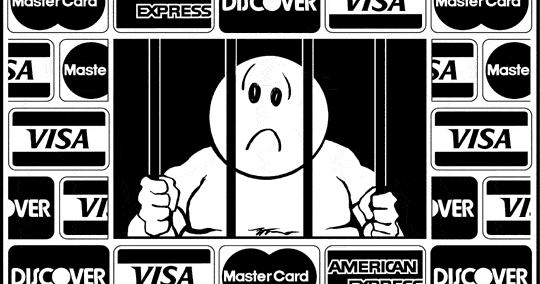 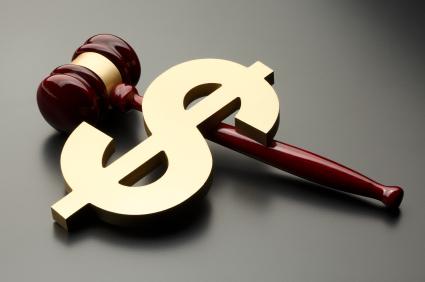 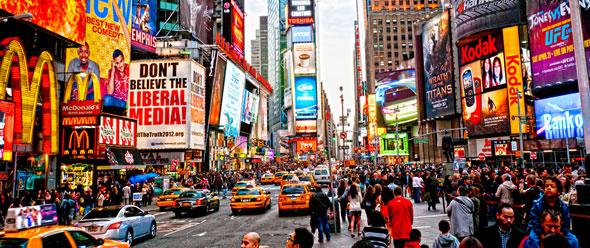 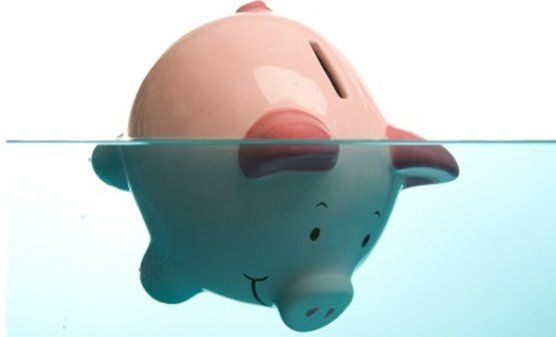 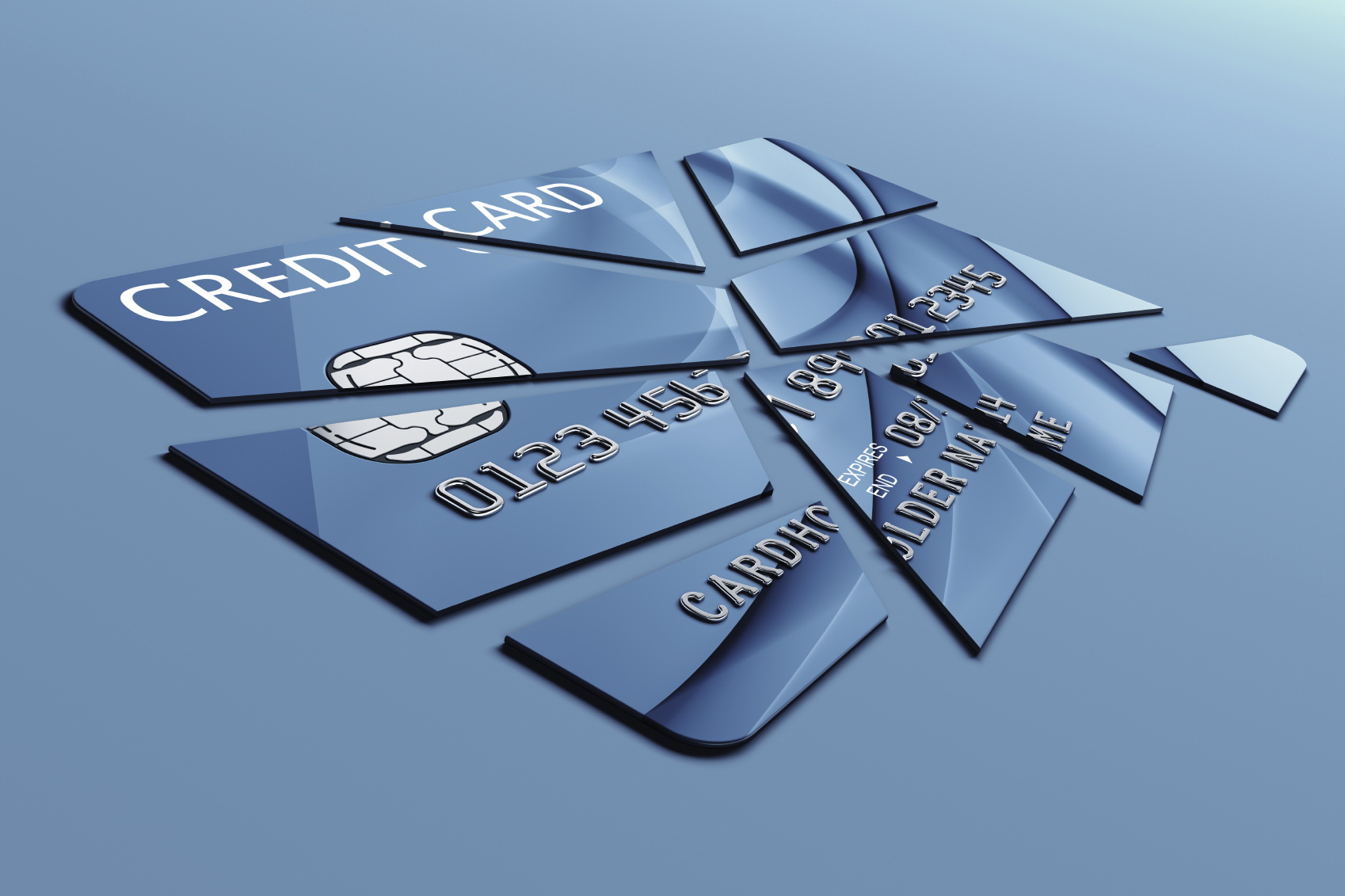 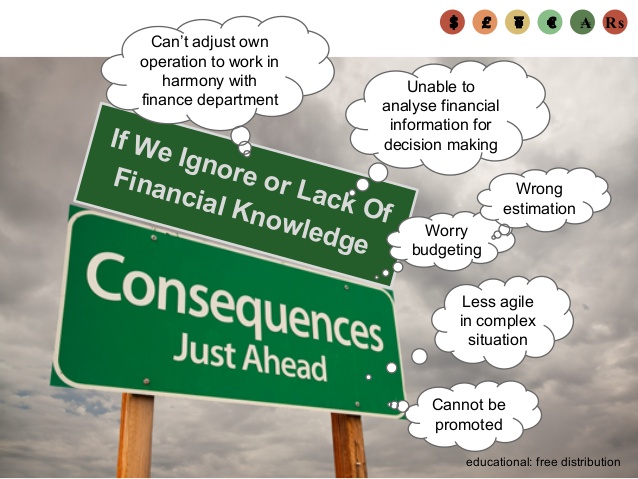 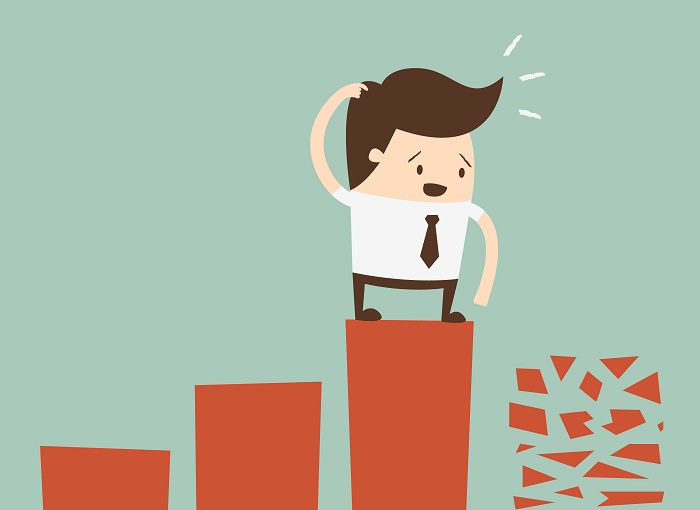 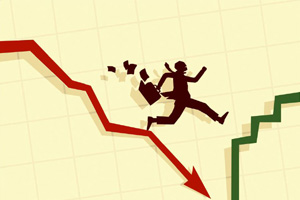 Boletines Estadísticos de Banca Múltiple  (CNBV)
 
2010 Cartera Crédito al Consumo (IBM)
$400,486’900,000.00

2017 Cartera Crédito al Consumo (IBM)
$972,417’000,000.00

http://portafolioinfo.cnbv.gob.mx/Paginas/Contenidos.aspx?ID=40&Contenido=Boletines&Titulo=Banca%20Múltiple
Acceso al crédito = arma de 2 filos:
 
Si no va acompañado de análisis situación financiera deudor
Inducción a curso de educación financiera
Explicación clara de obligaciones contraídas
Acceso a procedimientos de insolvencia de la mano con acceso al crédito al consumo
Sistemas maduros que facilitan acceso al crédito:
 
Reconocen que un acceso libre al crédito requiere de mecanismos de rehabilitación en caso de un uso inadecuado.